1
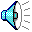 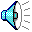 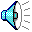 Muscles
2
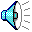 Gross Anatomy
3
Microscopic Anatomy
4
Muscle Pics
5
Energy
6
Exercise
7
Muscles
Gross Anatomy
Microscopic Anatomy
Muscle Pics
Energy
Exercise
$100
$100
$100
$100
$100
$100
$200
$200
$200
$200
$200
$200
$300
$300
$300
$300
$300
$300
$400
$400
$400
$400
$400
$400
$500
$500
$500
$500
$500
$500
8
This muscle does elbow flexion.
9
What is the bicep?
10
This muscle does trunk flexion.
11
What is the rectus abdominis?
12
Weak hip flexor and lateral rotator.
13
What is the sartorius muscle?
14
Neck flexion (together); Neck rotation (alone).
15
What are the sternocleidomastoid muscles?
16
Name the quadriceps muscles and their action.
17
What are rectus femoris, vastus lateralis, vastus medialis, vastus intermedius? What is knee extension?
18
Structures that bring nutrients like glucose and oxygen to muscles and carry waste products like carbon dioxide and lactic acid away.
19
What are blood vessels?
20
Connective tissue structure that attaches a muscle to the bone.
21
What is a tendon?
22
Another name given to a single muscle cell.
23
What is a muscle fiber?
24
A bundle of muscle fibers wrapped together.
25
What is a fascicle?
26
The approximate number of skeletal muscles in the human body.
27
What is 600-850?
28
Contractile protein that makes the thick filaments.
29
What is myosin protein?
30
Contractile protein that makes the thin filaments.
31
What is actin protein?
32
Name given to one contractile unit (the proteins between two z-lines).
33
What is a sarcomere?
34
Daily
Double!!
35
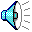 Muscles get bigger and stronger by A. Making more muscle cells.B. Adding more protein to existing cells.
36
What is B? Adding more protein to existing muscle cells.
37
Bundles of thick and thin contractile protein filaments form these structures within a muscle cell.
38
What are myofibrils?
39
Muscle that does this.
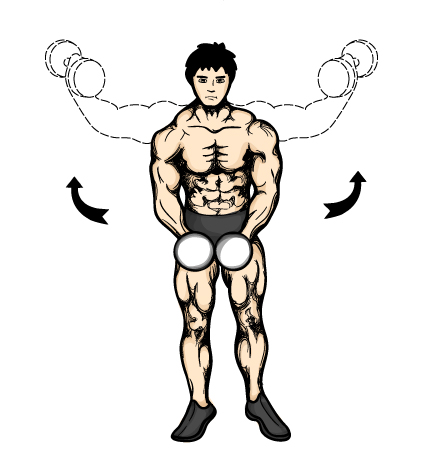 40
What is the deltoid?
41
Muscle that enables you to do this.
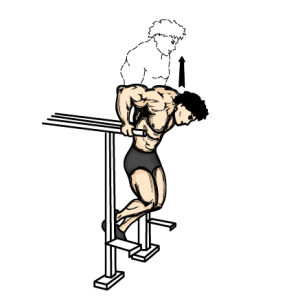 42
What are your triceps?
43
Muscle that does this.
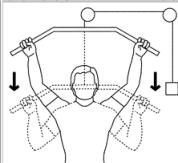 44
What is latissimus dorsi?
45
Muscle group that does this.
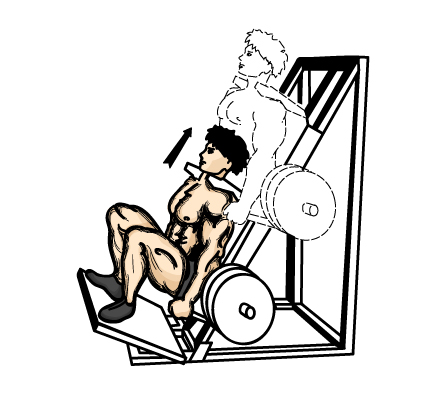 46
What are your quadriceps?
47
Muscles that rotate the upper body like this.
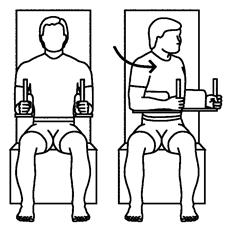 48
What are the internal and external obliques?
49
Energy pathway that requires oxygen.
50
What is aerobic energy pathway?
51
Energy pathway that does not require oxygen.
52
What is anaerobic energy pathway?
53
Cell organelle where aerobic energy production takes place.
54
What is the mitochondria?
55
Acidic byproduct of anaerobic energy production.
56
What is lactic acid?
57
Daily
Double!!
58
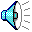 Number of ATP generated per glucose using aerobic pathway vs. number of ATP generated per glucose using anaerobic pathway.
59
What is 36 ATP vs. 2 ATP?
60
Thick filaments use this energetic molecule to pull thin filaments together and cause contraction.
61
What is ATP?
62
Aerobic exercise leads to an increase in these structures responsible for delivering oxygen and nutrients to working muscles.
63
What are blood vessels?
64
This organ increases in size and strength to better deliver oxygen-rich blood to working muscles.
65
What is the heart?
66
Anaerobic exercise leads to an increase in these within a muscle cell, which causes your muscle cells to increase in size and strength.
67
What are contractile proteins or contractile filaments or myofibrils?
68
Protein in muscle cells that binds oxygen.  Its concentration increases in response to aerobic exercise.
69
What is myoglobin?
70